Rubik Ernő
a rubik király
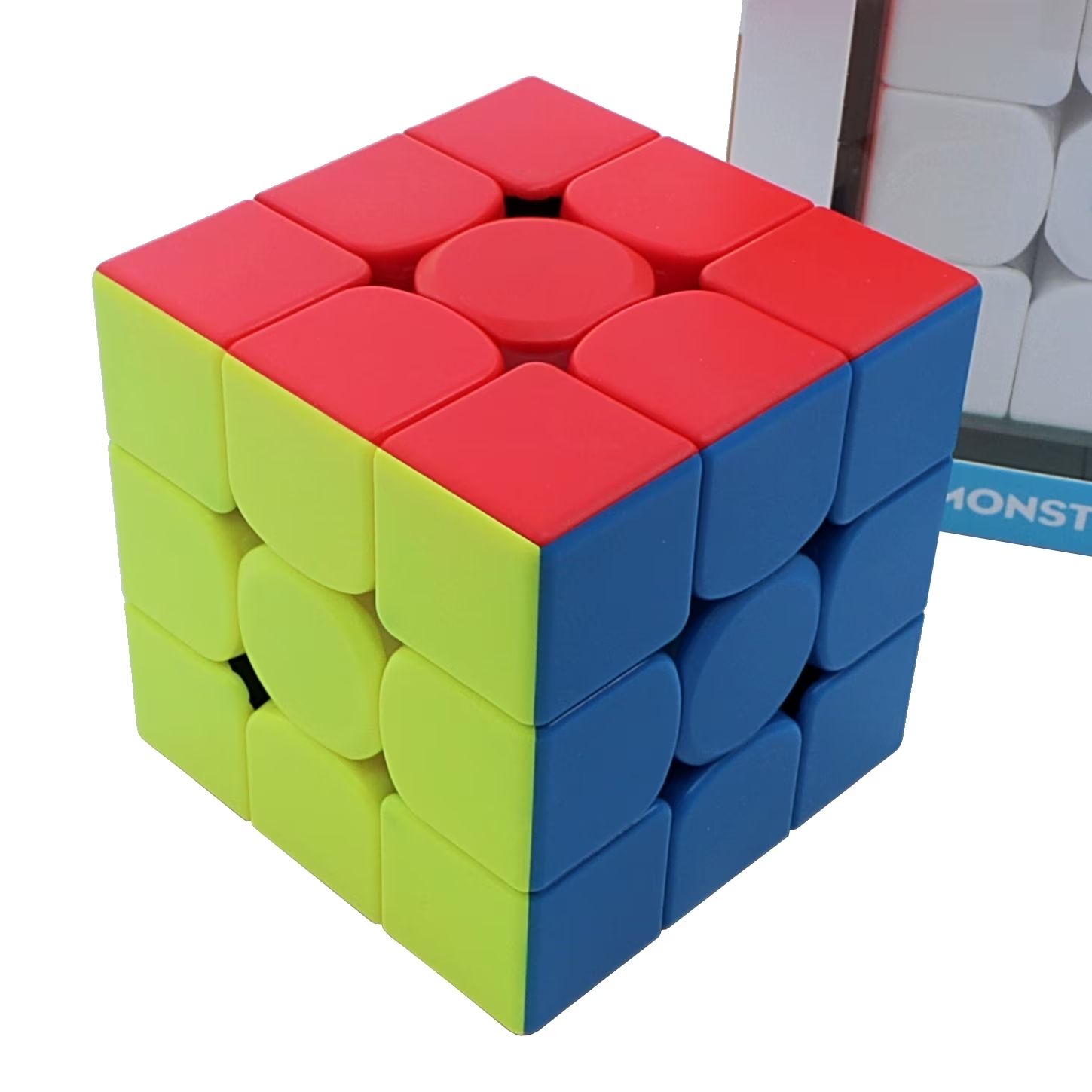 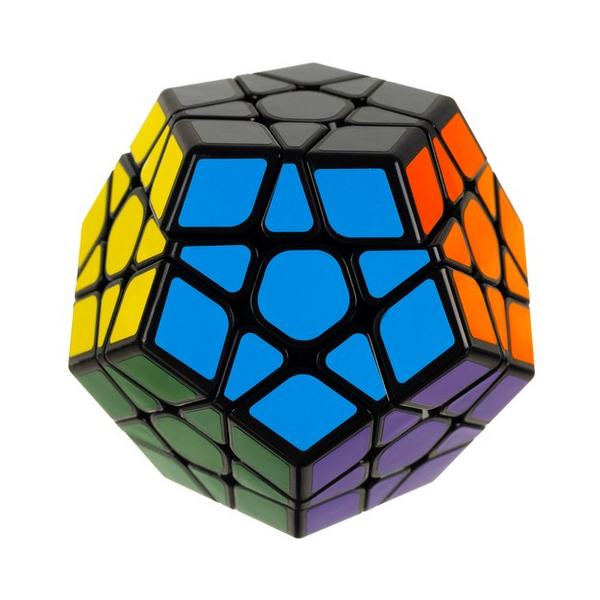 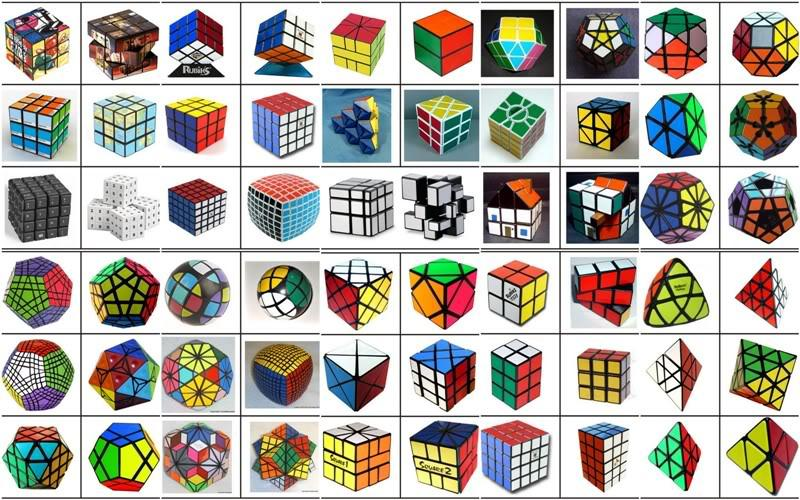 Nagyon sok féle rubik-kockához hasonló logikát fejlesztő játék van.
Ezt az épületet a rubik-kocka ihlette.
A vidám színeket kapott kortárs épületet Bauldestone Hornibrook alakította ki és kapcsolta Ausztrália egyik legnagyobb múzeumához, aminek első épületét 1854-ben adták át.
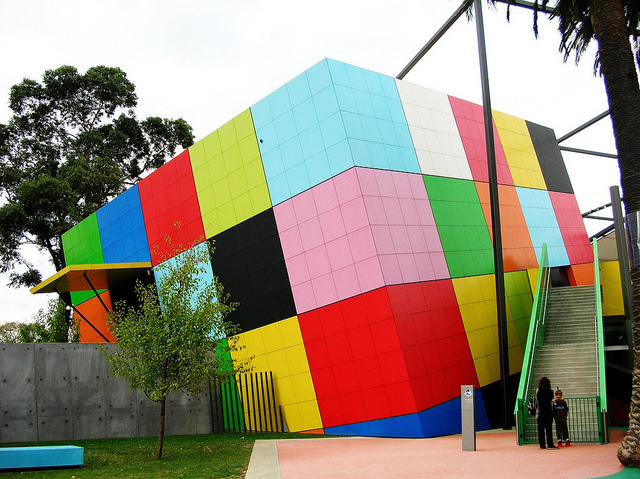 Ifjabb Rubik Ernő Budapesten,július 13.-án születtet.
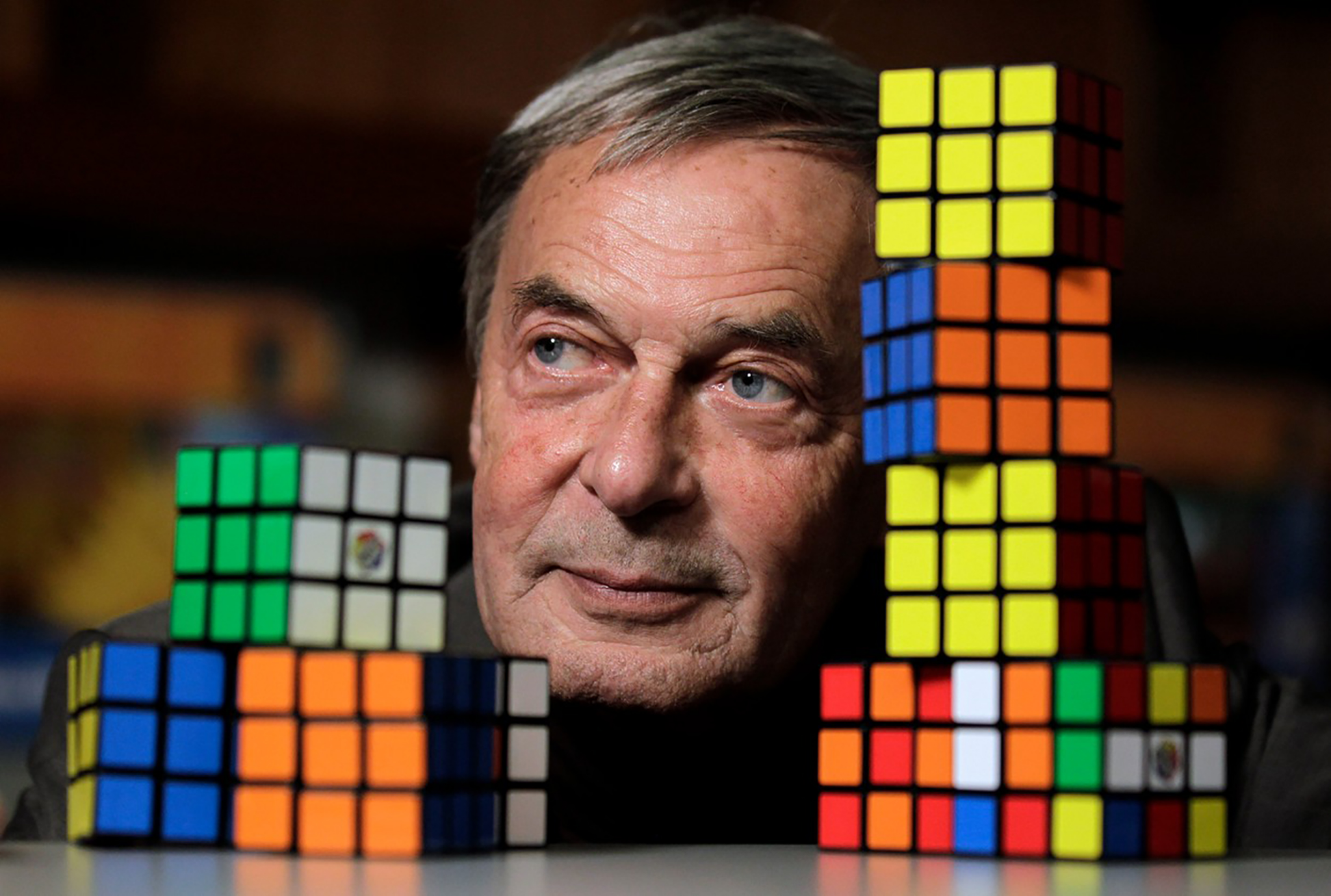 Kevés ismertebb magyar van a világon, mint Rubik Ernő. De kevés az elismertebb cukrász is, mint amilyen a francia mester, Cédric Grolet, akit 2016-ban a Relais Desserts a legjobb cukrásznak választott.
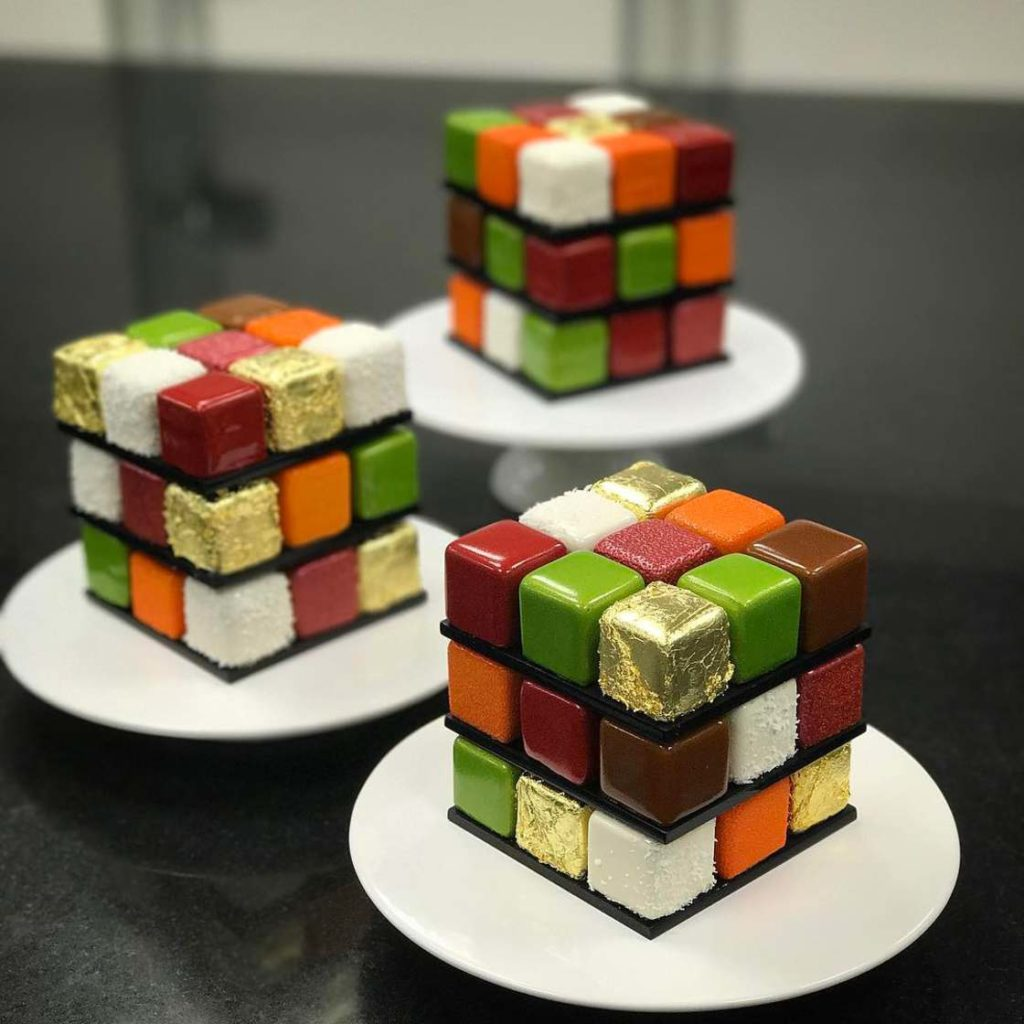 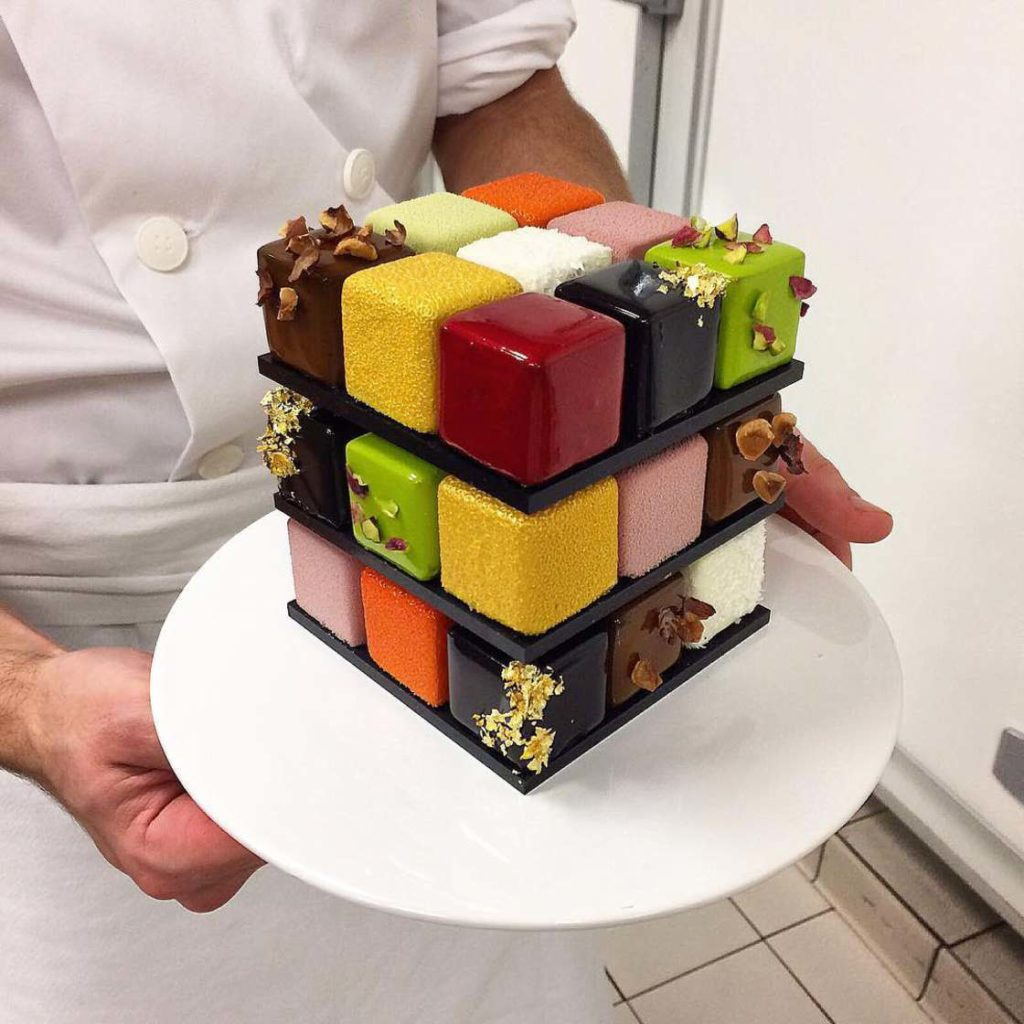